Polona 2
Jan Mejor, Paweł Mazur								             Jasná 2014
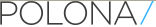 Polona 1.0 – in desperate need of changes
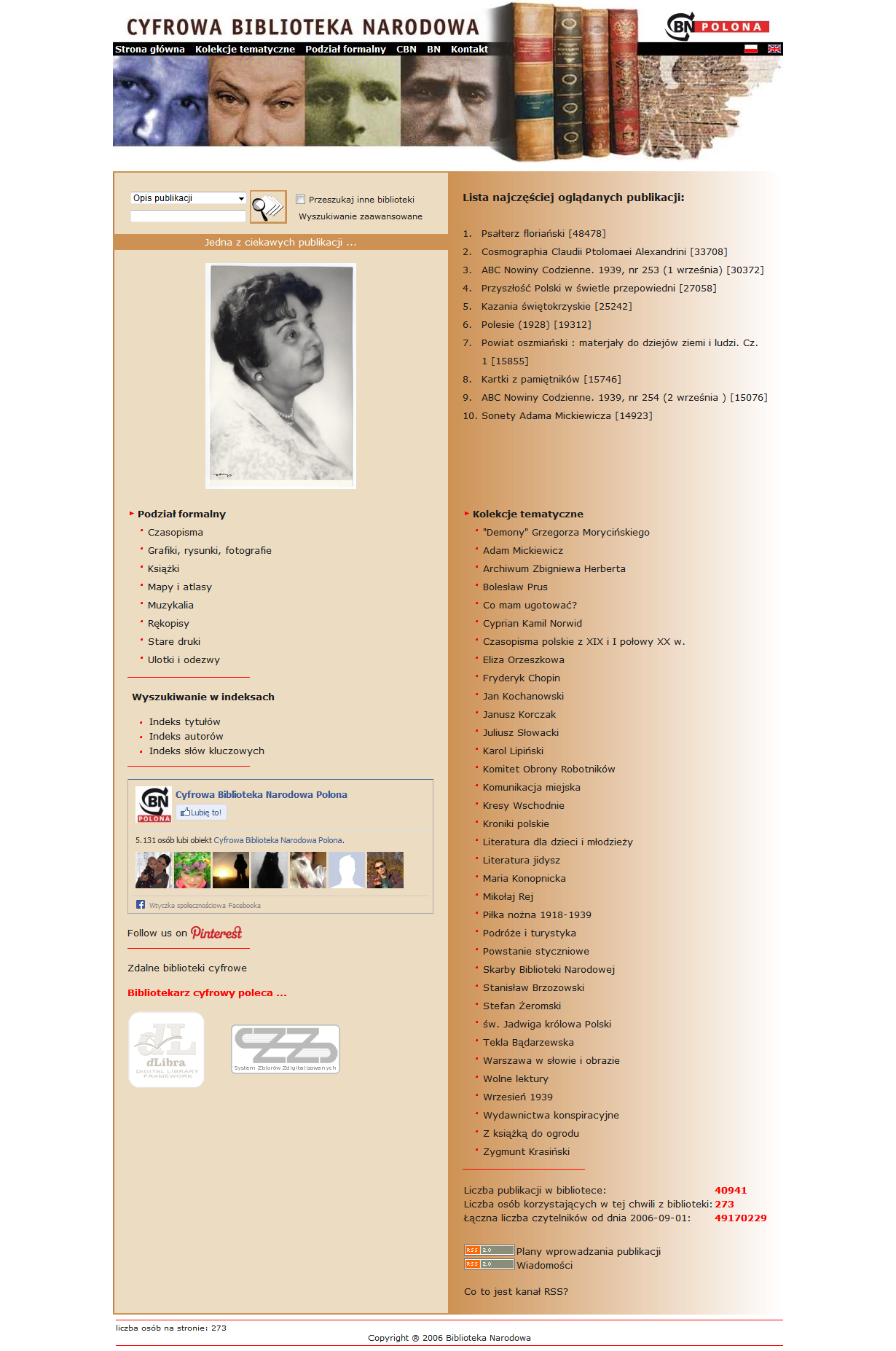 Low digitisation eficciency
Outdated software
Low number of publications
Old design
Polona 2.0 – time for changes
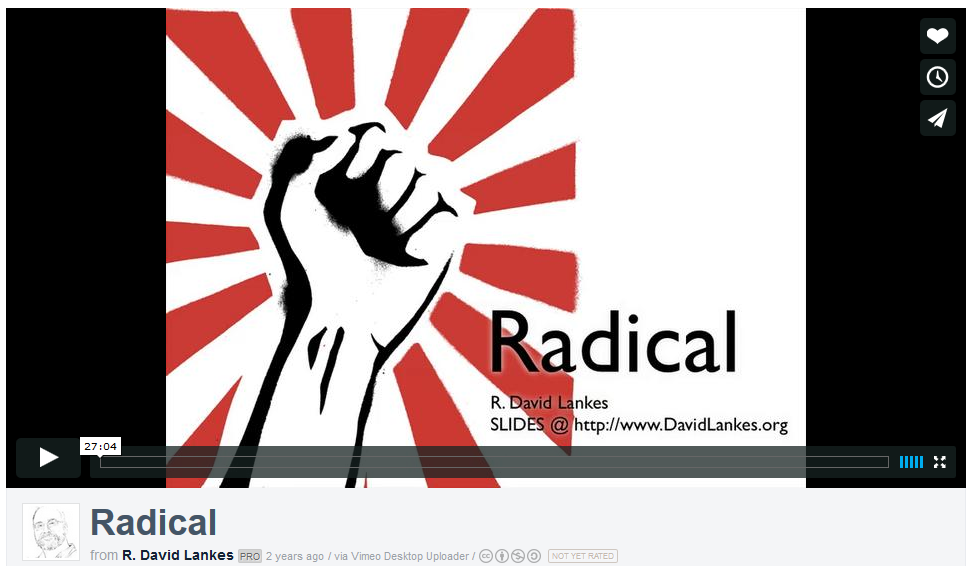 http://vimeo.com/23348812
Polona 2.0 - RADICAL
Responsivness, dynamic content, fresh design, internet search tools, muliple view methods, deep zoom images, simple user, services, full resolution files download, social media integration, muliple login options, multiple metadata standards...
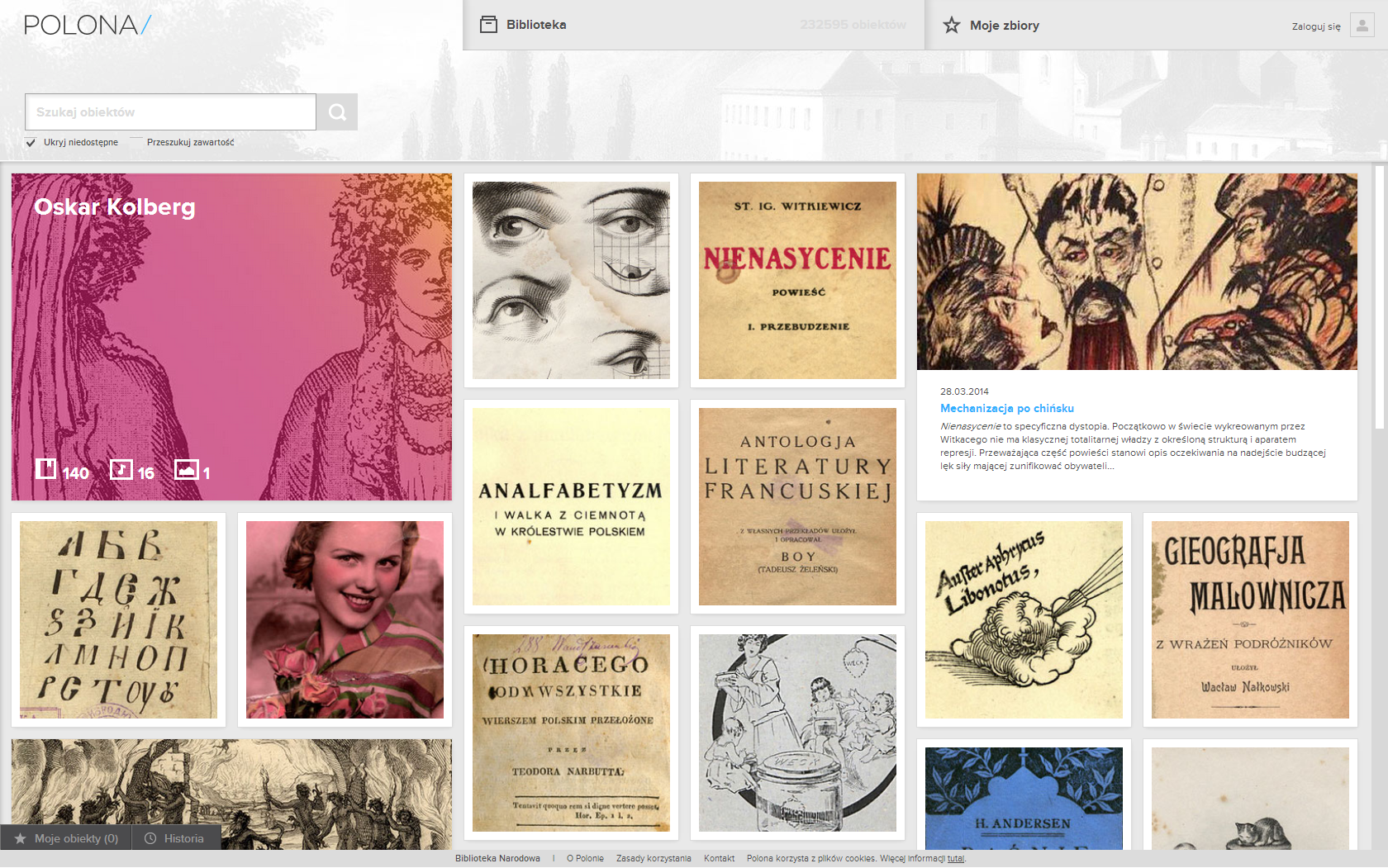 Home – new face of digital library
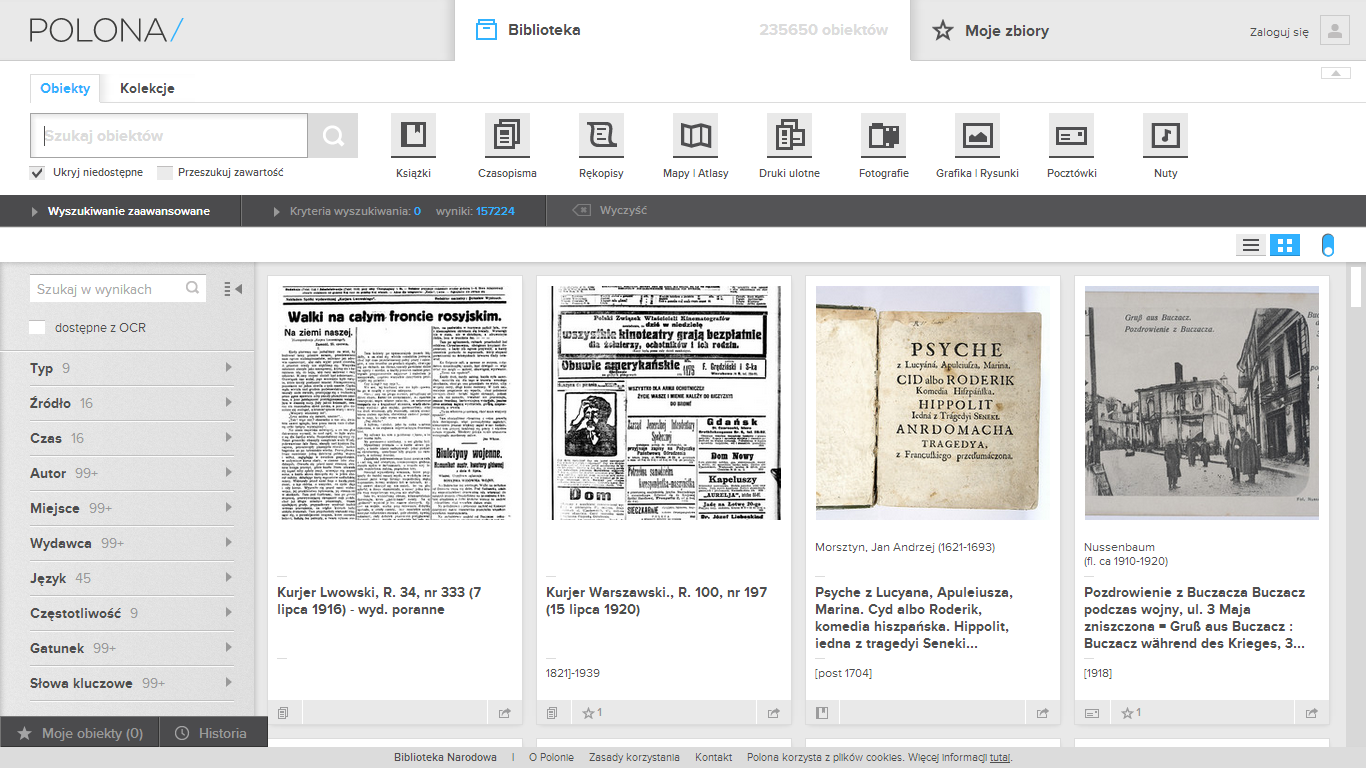 Search – the todays tehnology
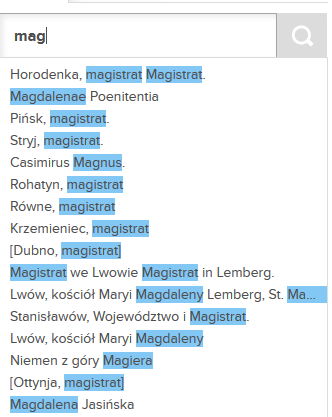 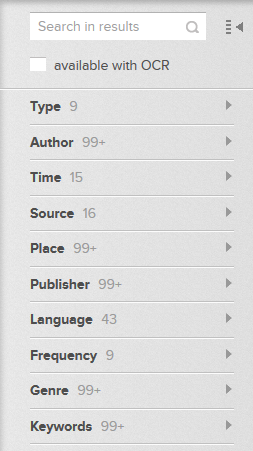 Solr 
Morflogic
MARC 21+
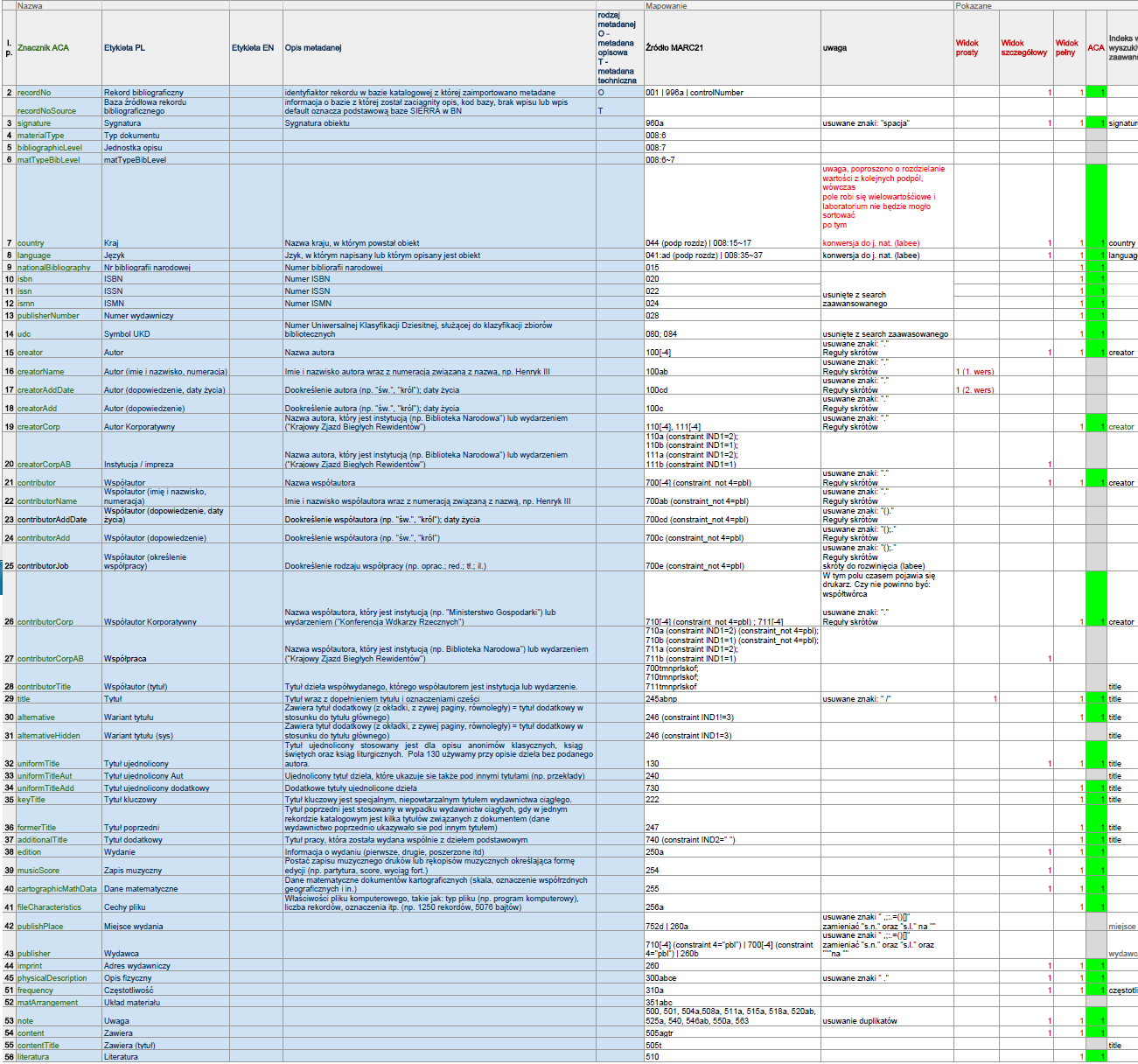 The epic part!
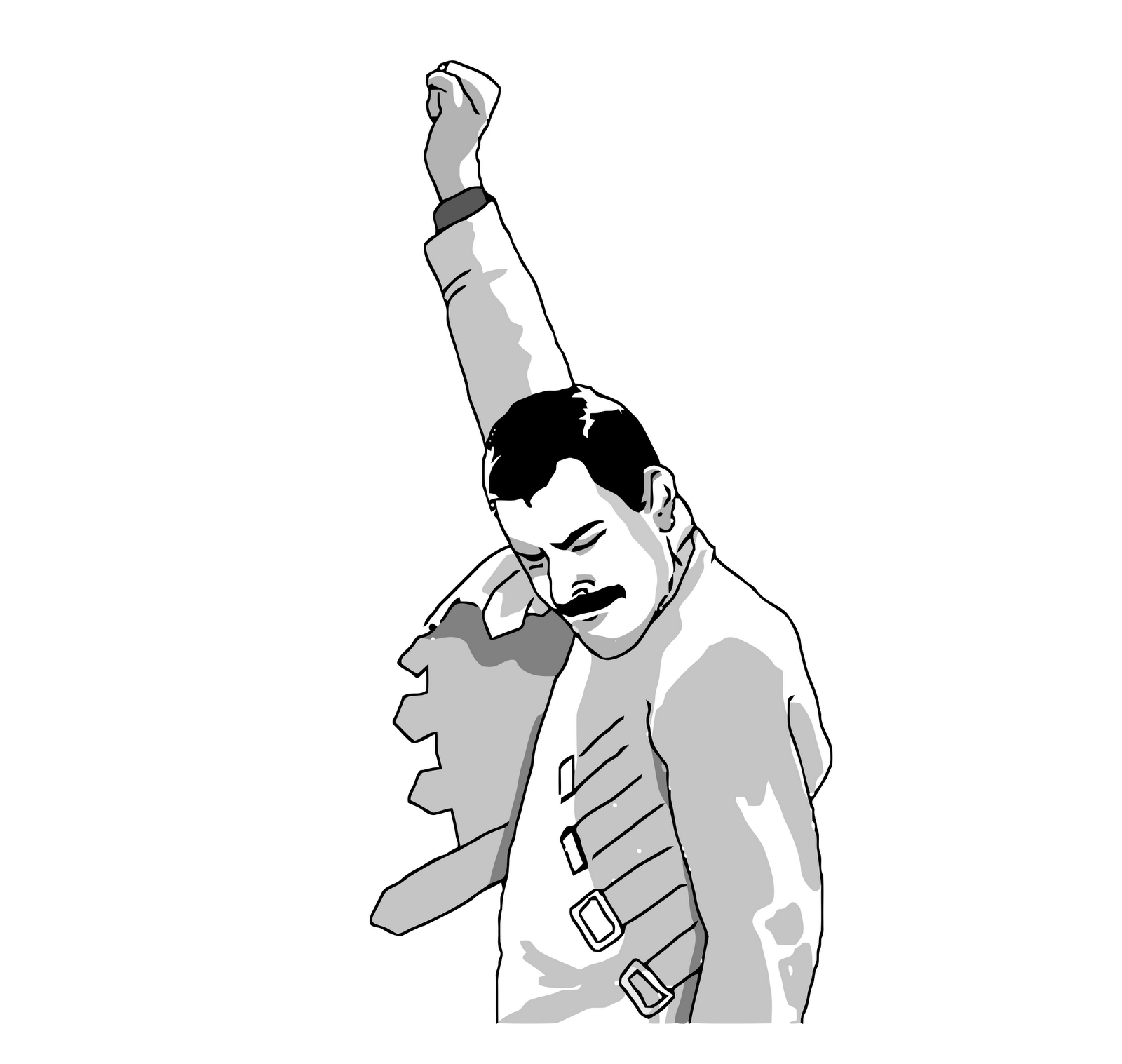 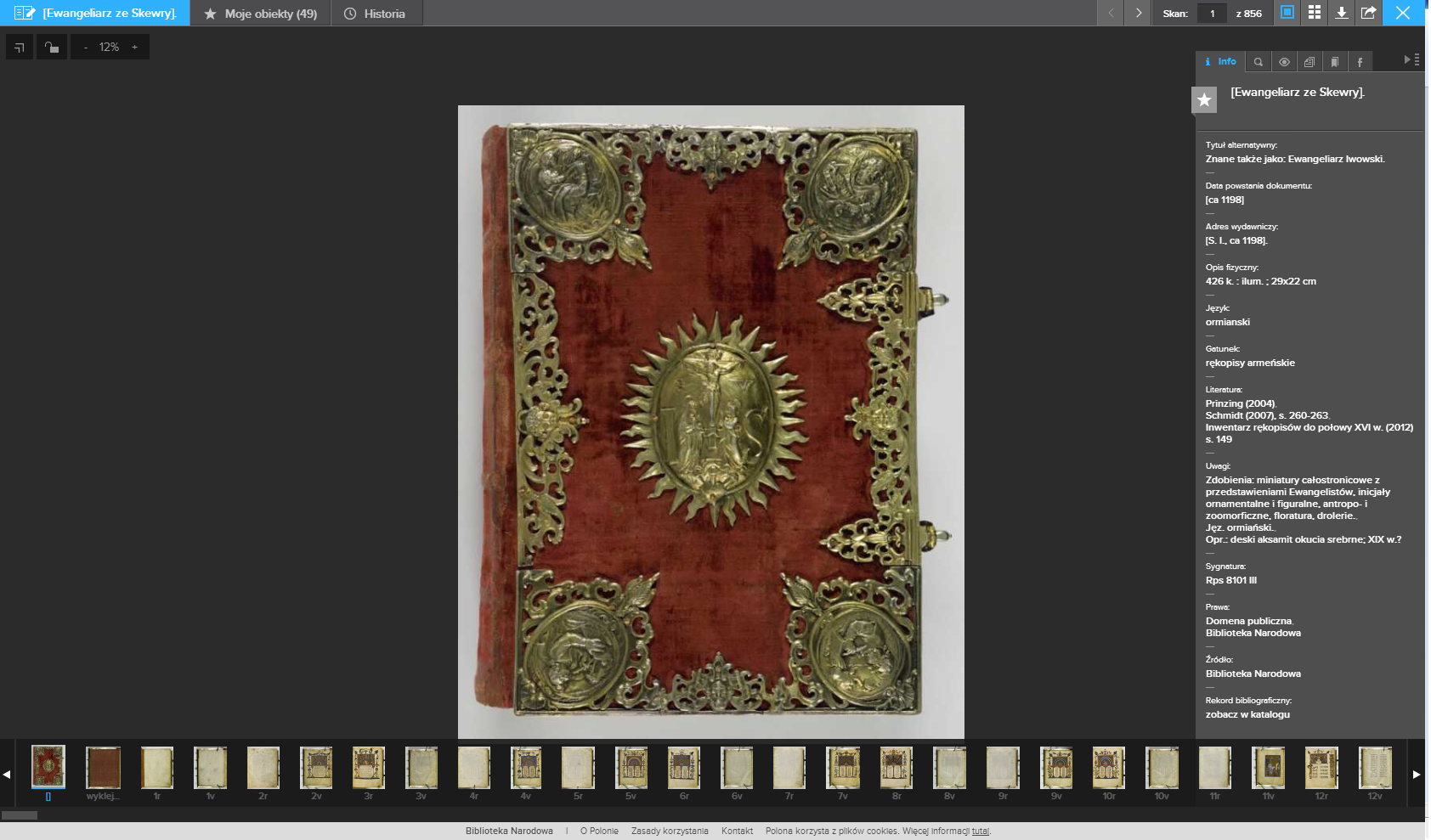 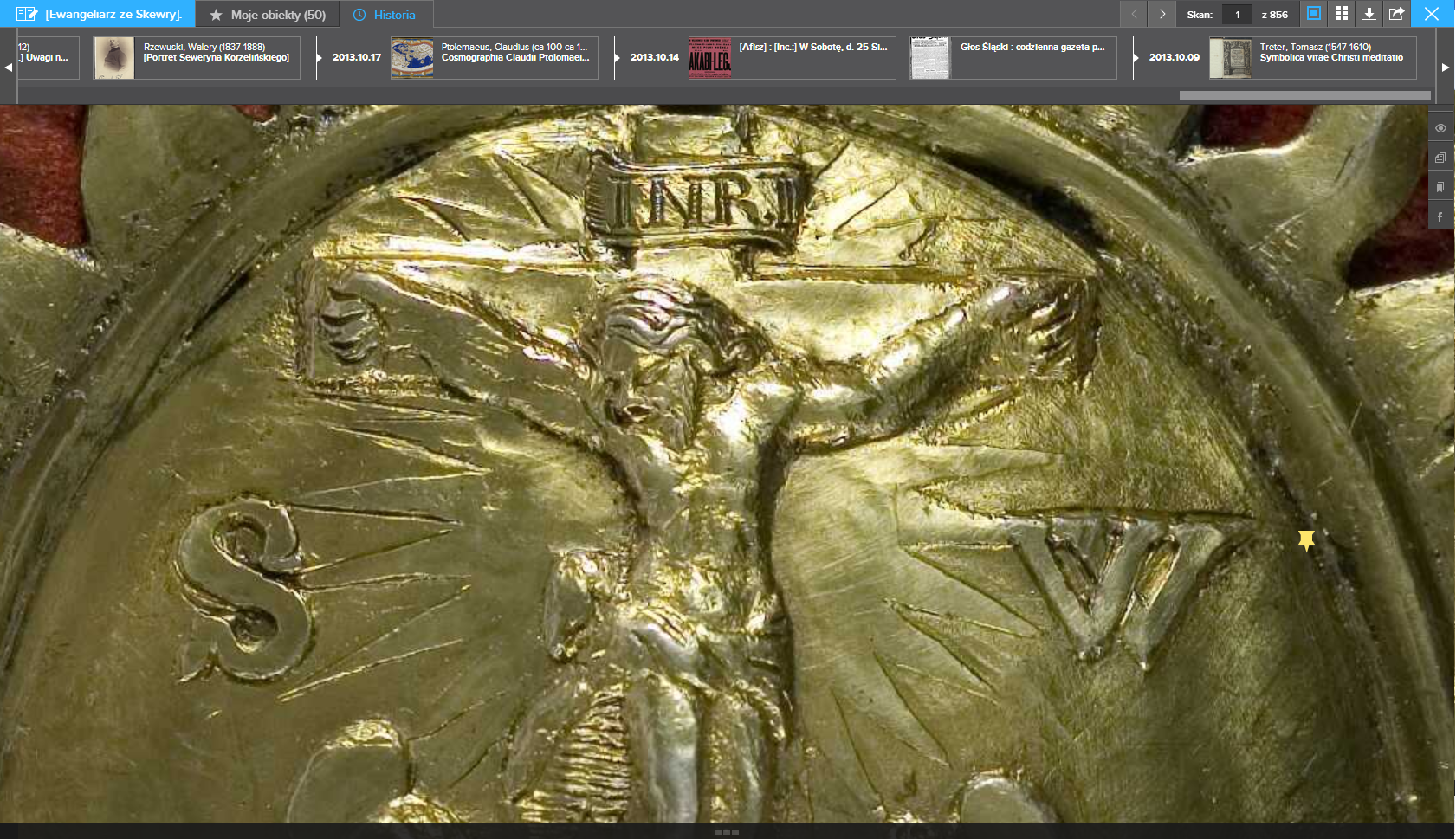 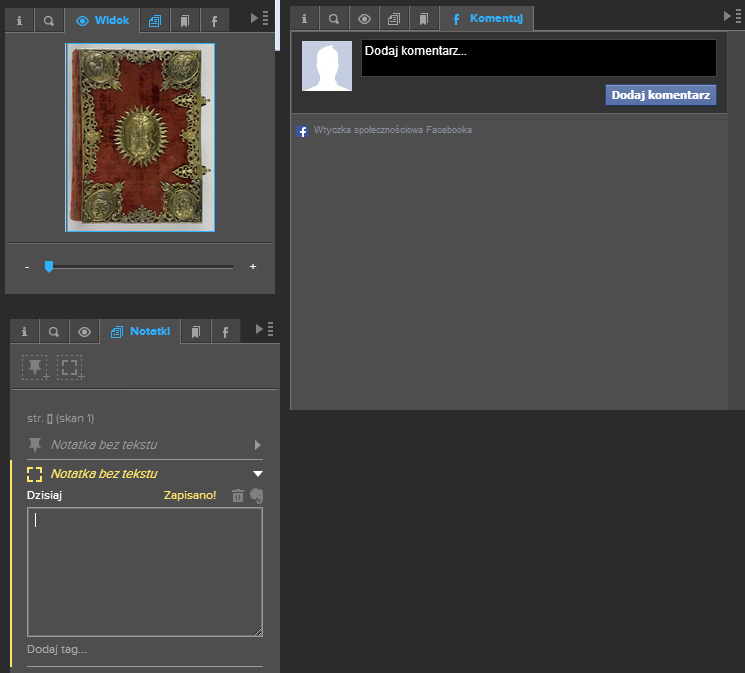 User and Community services
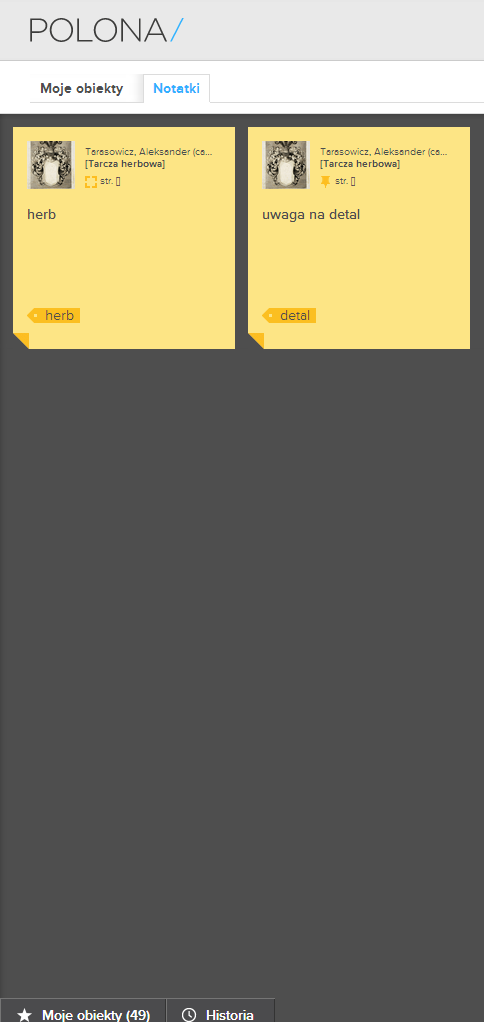 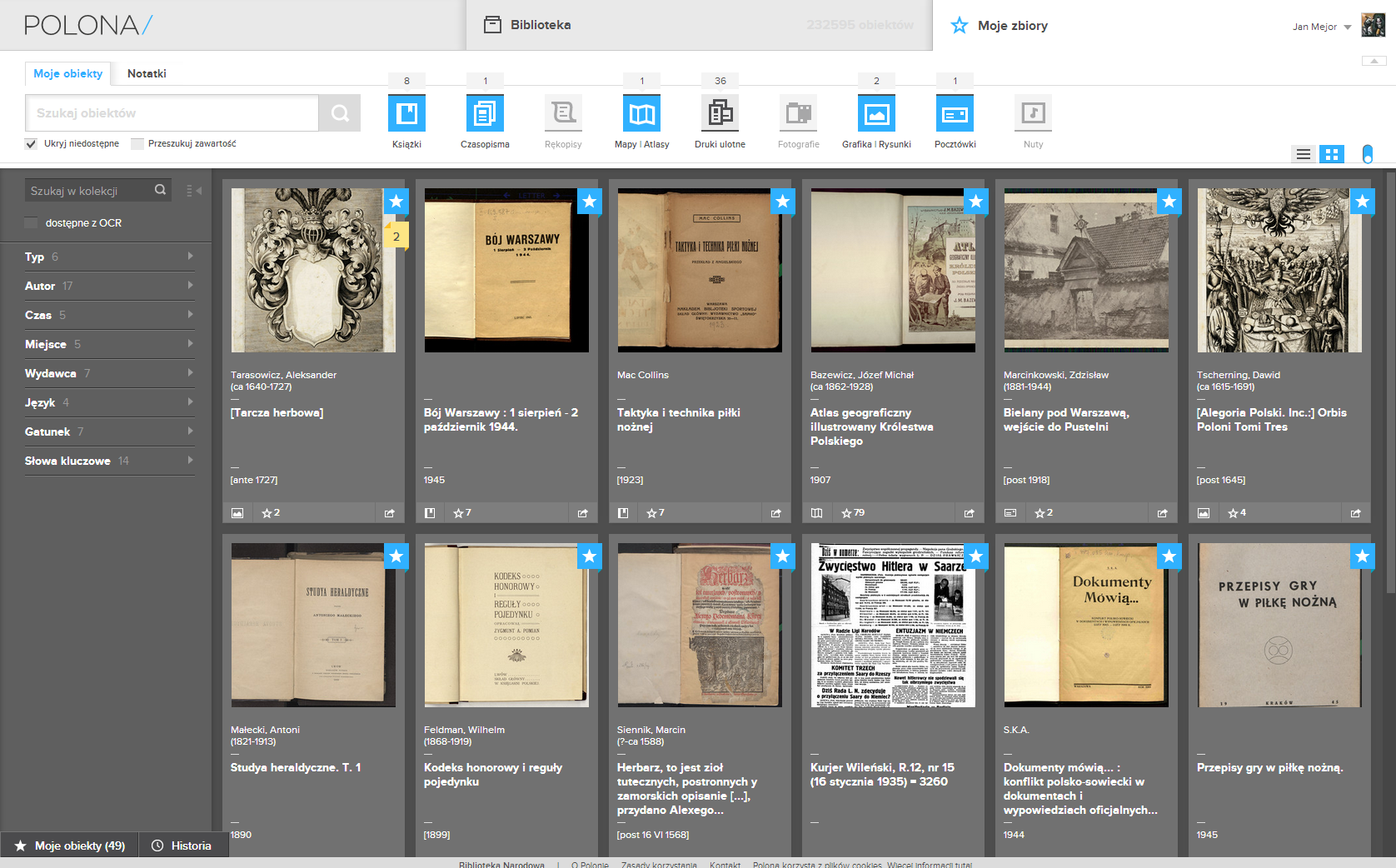 Underground
Polona
Matrix
IIPImage server
Tape library
Abbyy Recognition Server
backup
database
solr index + morfologic
content processors
solr index + morfologic
HCP
service monitoring
database
repository API
polona API
polona app
repository app
repository public API
online services
polona site
repository site
Project of the year
Projekt Roku 2013

Stowarzyszenie Twórców
 Grafiki Użytkowej
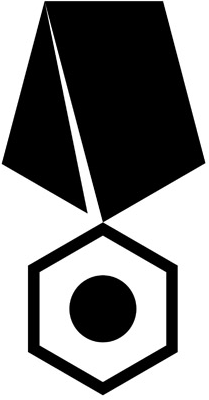 http://stgu.pl/nasze-projekty/projekt-roku-2013/
Future features
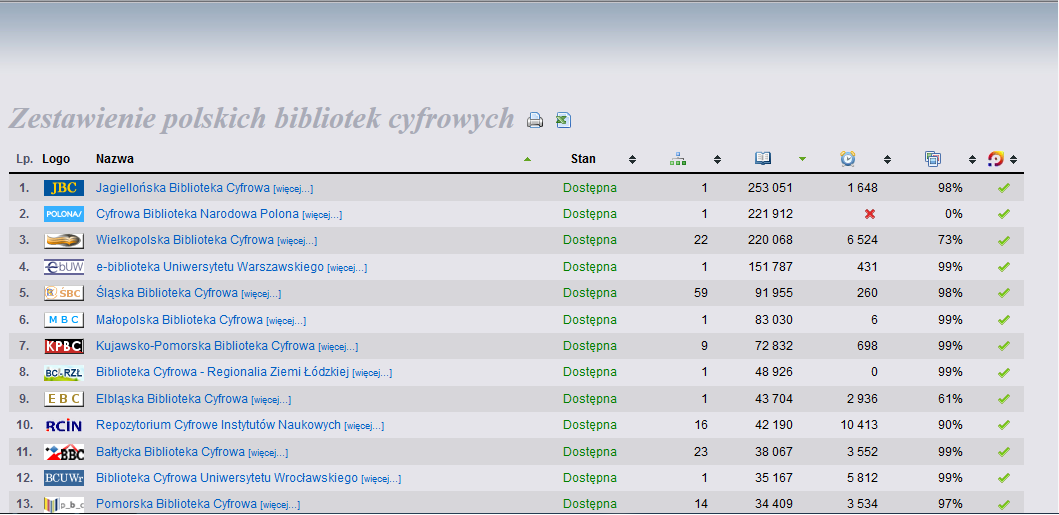 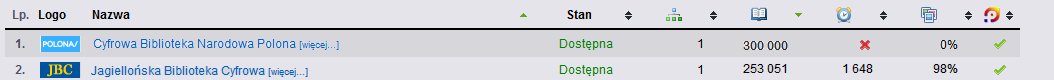 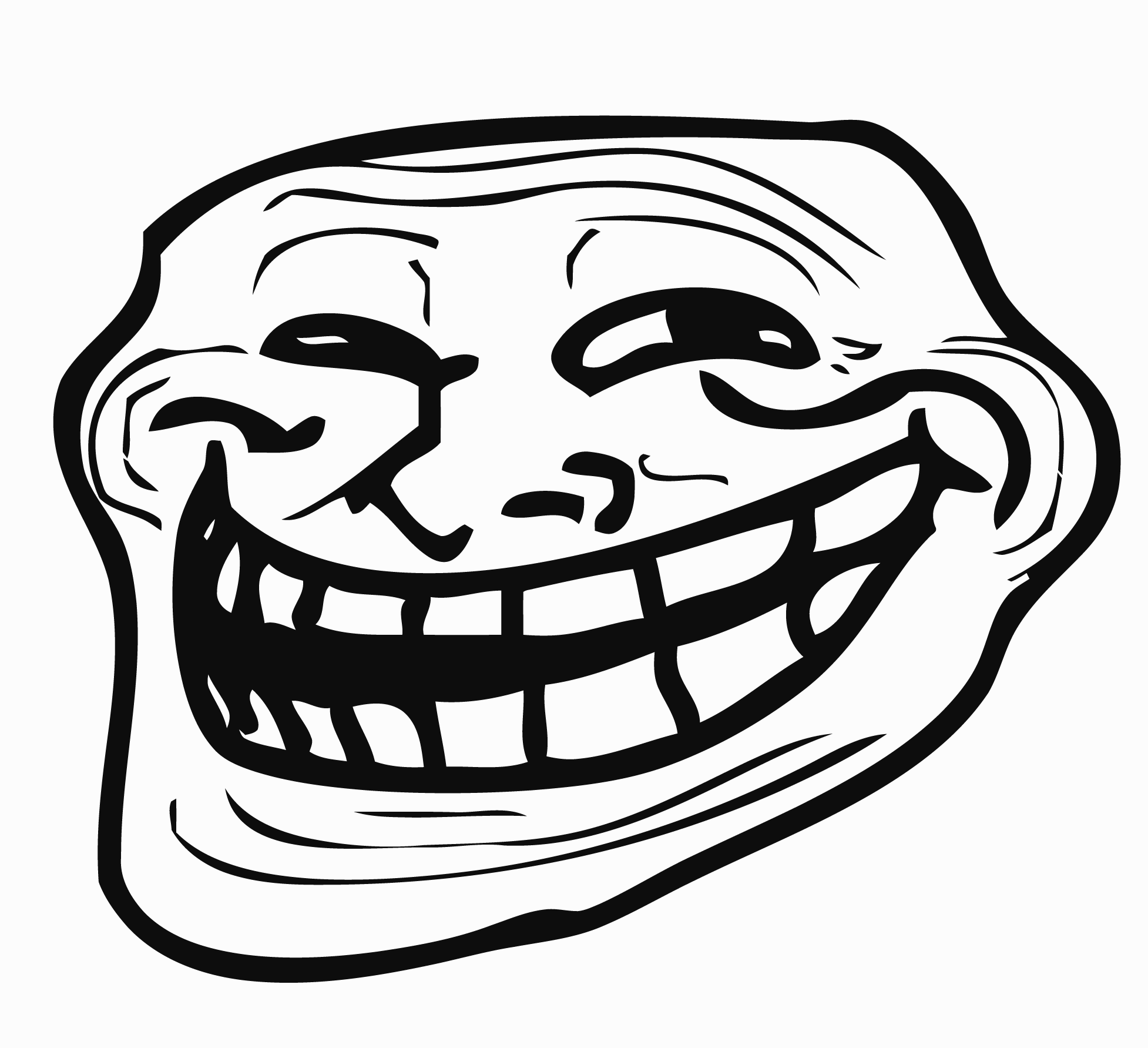 Thank You
Jan Mejor
National Library of Poland
j.mejor@bn.org.pl